ГКОУ УР «СОШ №4 с ОВЗ»Дидактическое пособие «История одежды»  Автор: учитель                                                высшей квалификационной категории     Горохова Н. Е.
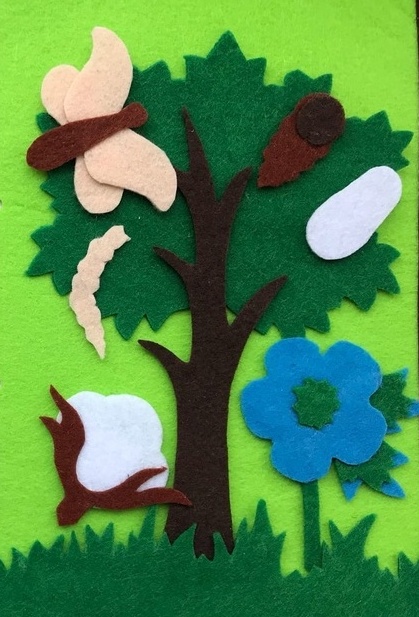 Цель: развитие познавательных способностей и сенсомоторных навыков у детей.
Задачи:
- формировать умения определять времена года;
- развивать познавательные способности детей, интерес, любознательность, воображение и творческую активность;
- развивать речь, словарный запас;
- учить узнавать и называть фигуры;
- закреплять навыки ориентировку в пространстве;
развивать мелкую моторику пальцев рук, фантазию, чувство вкуса, эстетическое восприятие;
создание условий для развития положительных эмоций.
Дидактические игры и полифункциональные пособия из фетра позволяют развить сенсомоторную сферу, словесно-логическое мышление, дают возможность скорректировать речевые и тактильные восприятия, внимание, восприятие, развивать творческие способности детей.
Почему фетр? 
Первое, это то, что игры из фетра ввиду их экологичности можно использовать практически с рождения, так как этот материал нетоксичый и гипоаллергенный. Фетр (от франц. feutre - войлок) - особенный нетканый материал, изготовленный способом валяния пуха, шерсти и меха. Именно поэтому он не осыпается и очень удобен.
Дидактическая игра «История одежды»
 
Описание игры: Пособие представляет собой книгу, состоящую из 8 мягких съемных страниц, изготовленных из ткани и фетра. Включает в себя съёмные детали, которые ребенок сам может перемещать в нужное поле. Детали имеют крепления в виде6 липучки.
Играя, ребенок учится осязанию, восприятию и усваивает все сенсорные эталоны: учится сопоставлять, сравнивать, устанавливать закономерности, принимать самостоятельное решение.
«Происхождение волокон»
Формирование знаний происхождения натуральных волокон (животные и растительные)
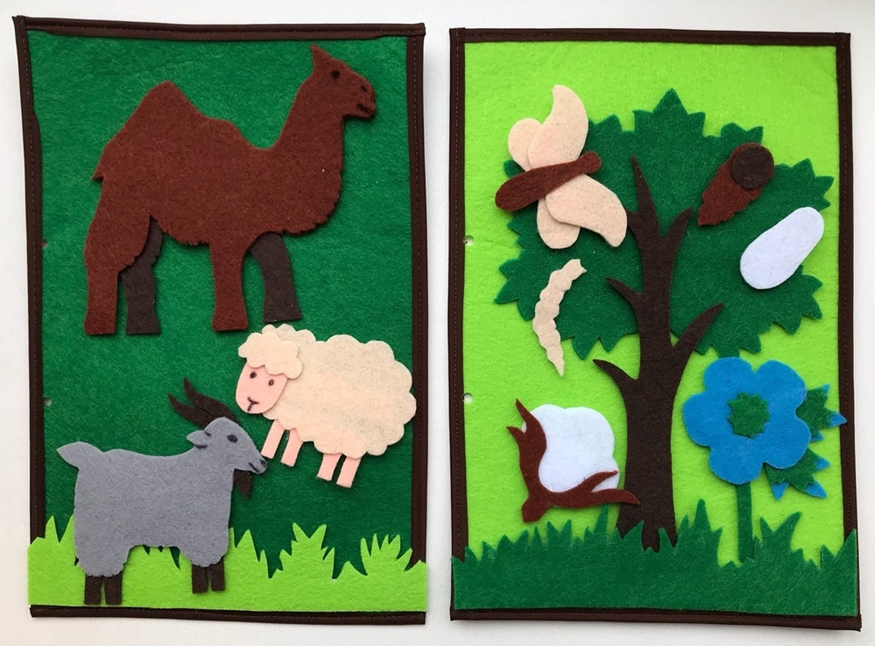 «Ткачество. Свойства тканей. Правила  утюжки»
Дети самостоятельно изготавливают полотно, переплетая полоски фетра между собой. 
Определяют ткань по внешним признакам и наощупь, изучают терморегулятор утюга и его регулировку.
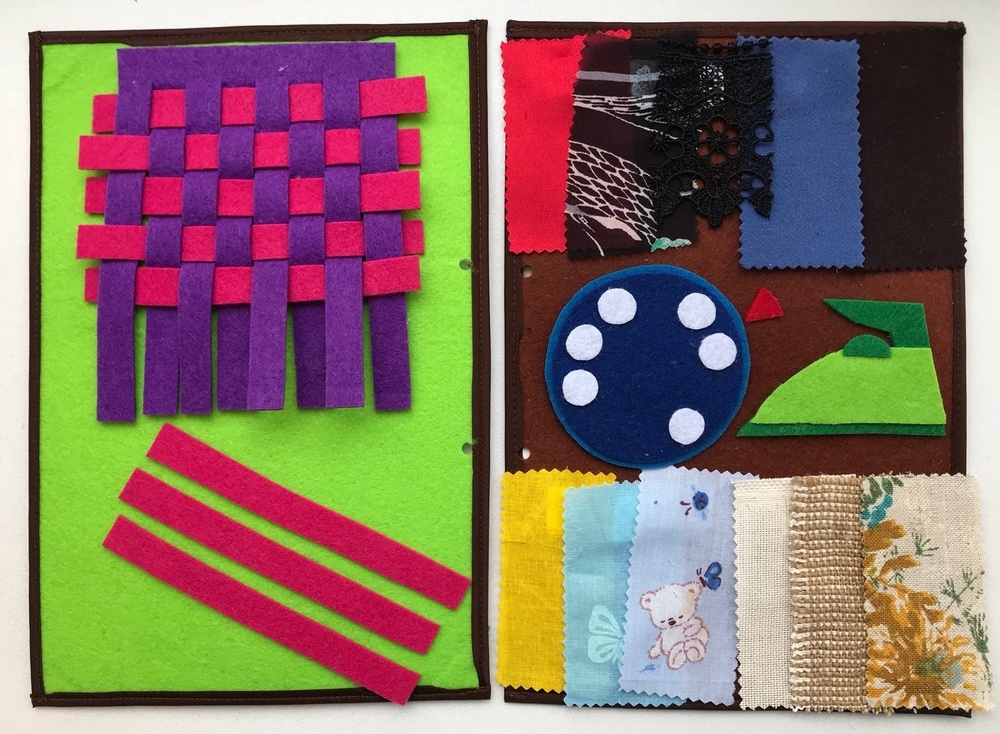 Игра «Оденем куклу на прогулку»Взрослый предлагает ребенку одеть куклу по сезону, для разных ситуаций (на прогулку, на праздник и т. д.)
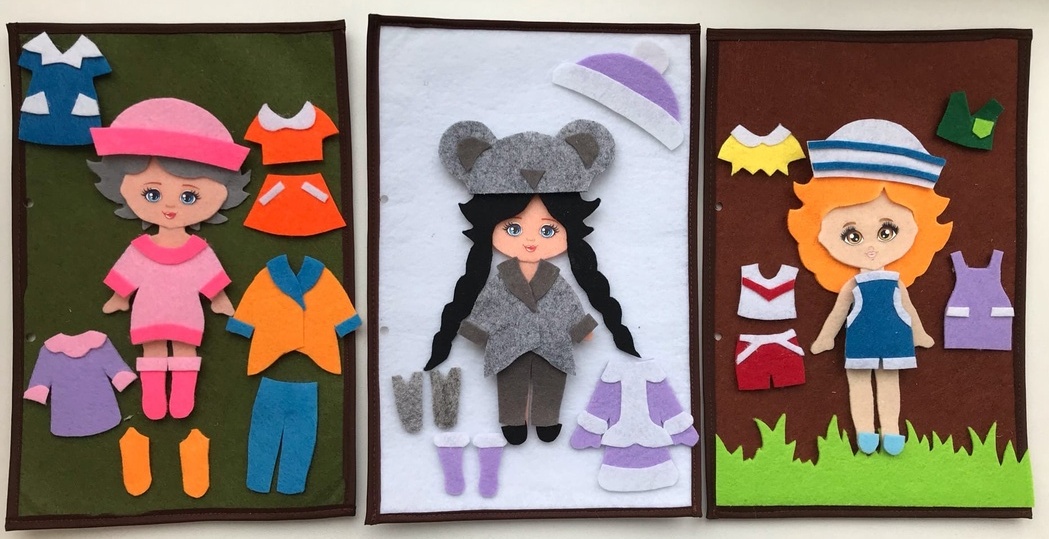 «Помоги кукле сложить одежду»
Необходимо сложить одежду в шкафчик. Каждая вещь должна лежать на своём месте.
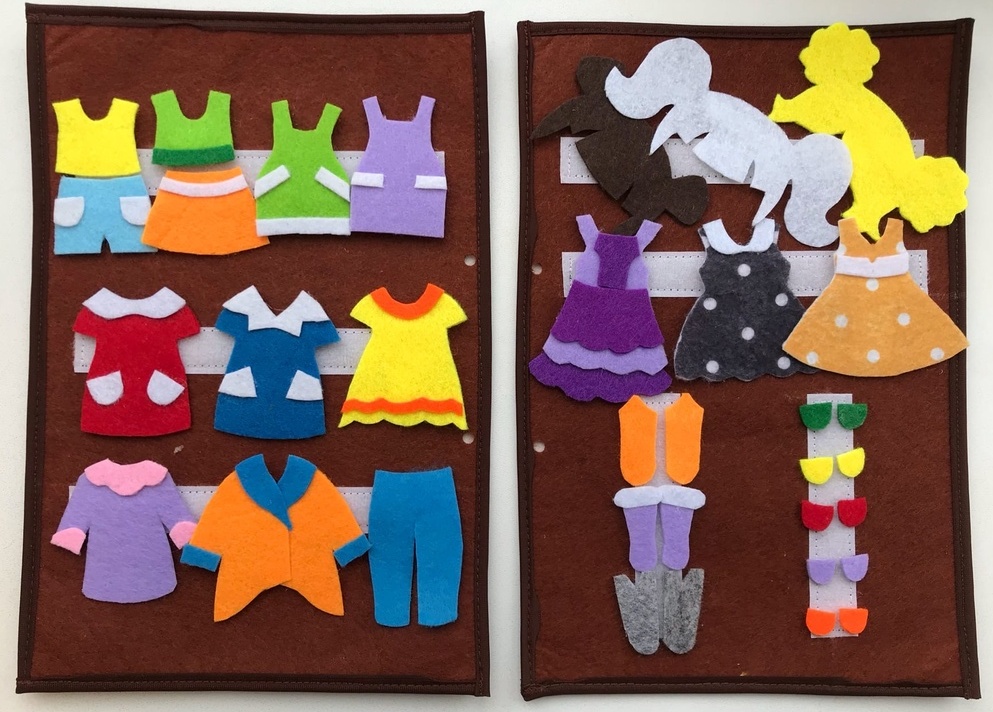 Использование игры «История одежды»», по моим предположениям, способствует:
- повышению мотивации и созданию положительного, эмоционального фона у воспитанников; 
- активизации когнитивных процессов (мышления, внимания, восприятия, памяти); 
- развитию усидчивости, мелкой моторики и пространственных представлений.
- развитию творчества, фантазии.
Ценность состоит в возможности применения педагогом данного игрового пособия в процессе организации воспитательно-образовательного процесса с детьми по многим лексическим темам, а также в создании условий для знакомства ребенка с волокнами, тканями и одеждой.
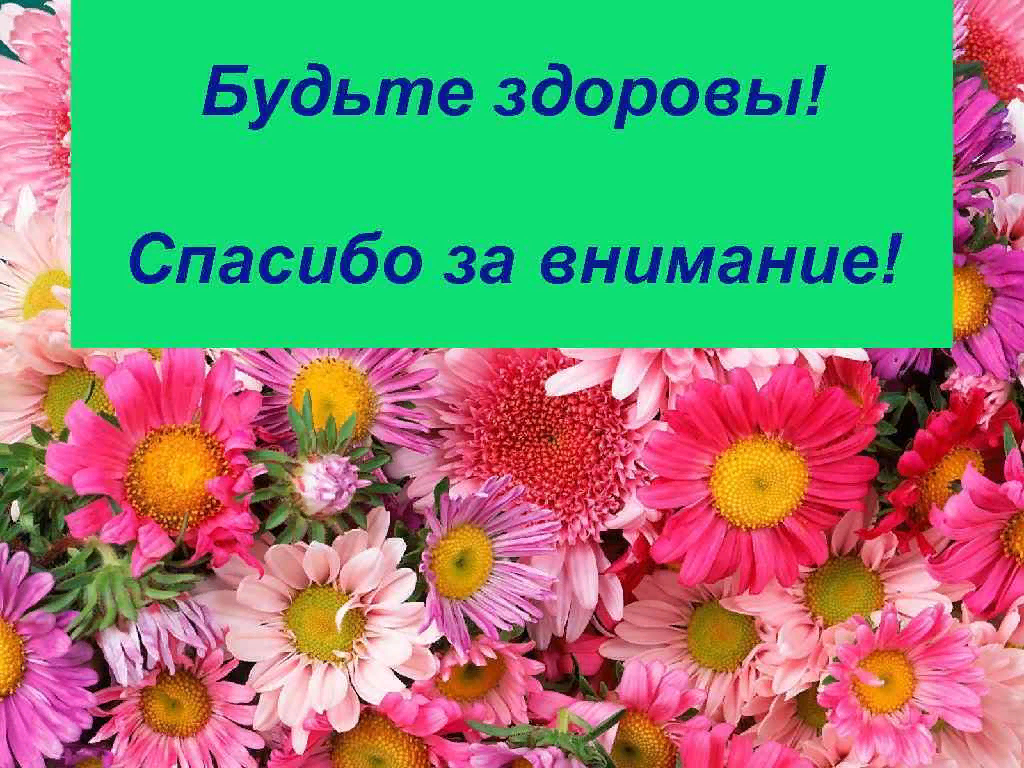 Спасибо за внимание!